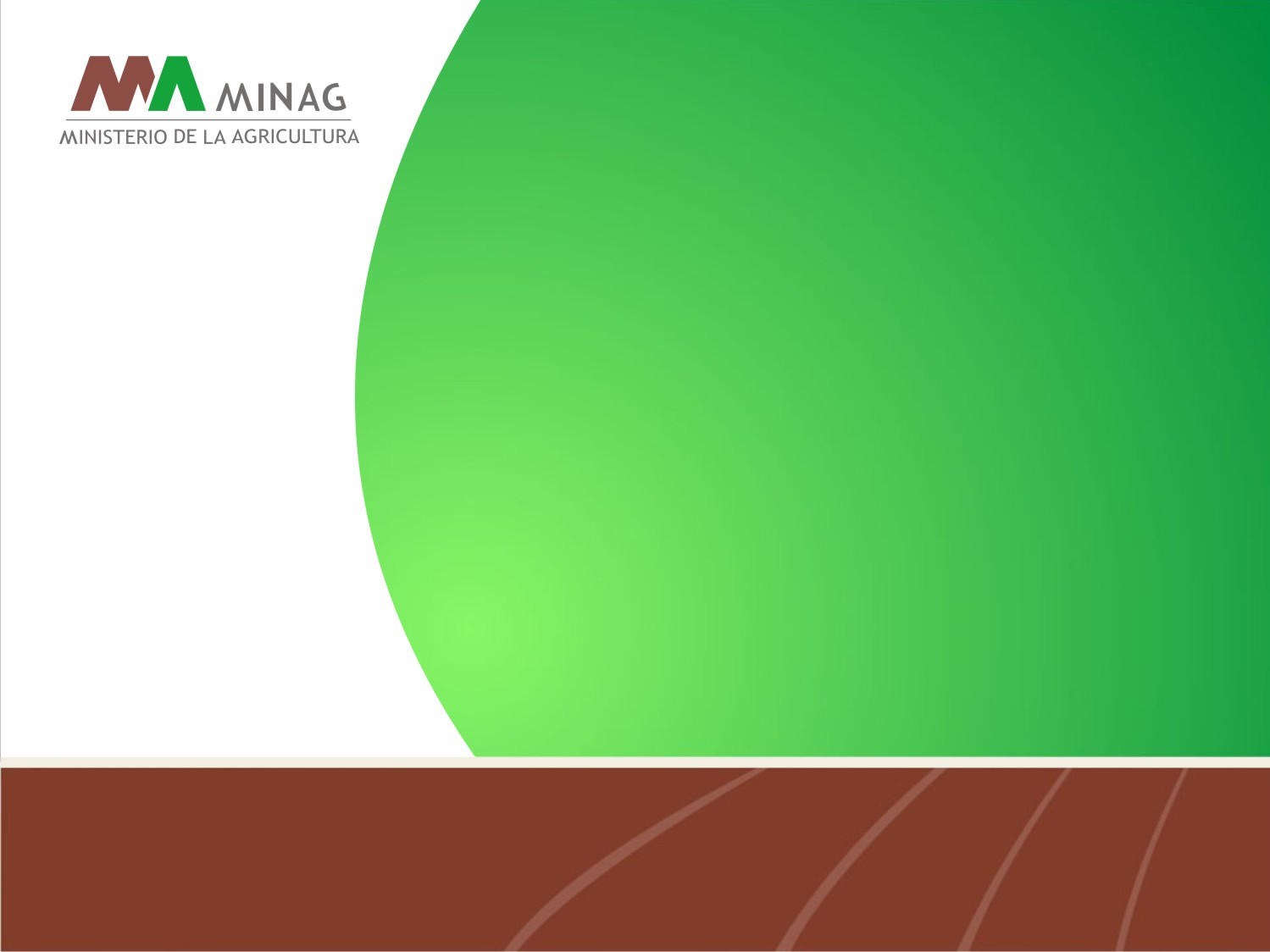 INFORMACIÓN BÁSICA SOBRE EL ACUERDO X-32 DE  LA ANPP SOBRE LA MÁS ALTA  FISCALIZACIÓN AL MINISTERIO DE LA AGRICULTURA
CONTENIDO DE LOS MENSAJES INFORMATIVOS
Habrá un programa de comunicación social al respecto,  preliminarmente les solicito:
Transmitir la idea de que esta acción de la ANPP  persigue el objetivo de apoyar el desarrollo de la agricultura.
Que en saludo a ella, debemos estudias nuevas formas de hacer, desplegar iniciativas, elaborar propuestas.
Es la más alta dirección del Estado Cubano, la ANPP que en nombre del pueblo nos echará una mirada.
Que debemos hacer un enfoque positivo de esta actividad,  eliminando comentarios negativos o pesimistas.